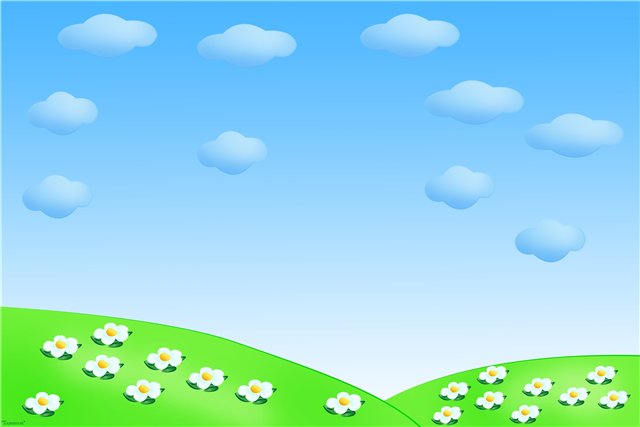 «В гостях у Смешариков»
Интерактивная игра на сравнение предметов
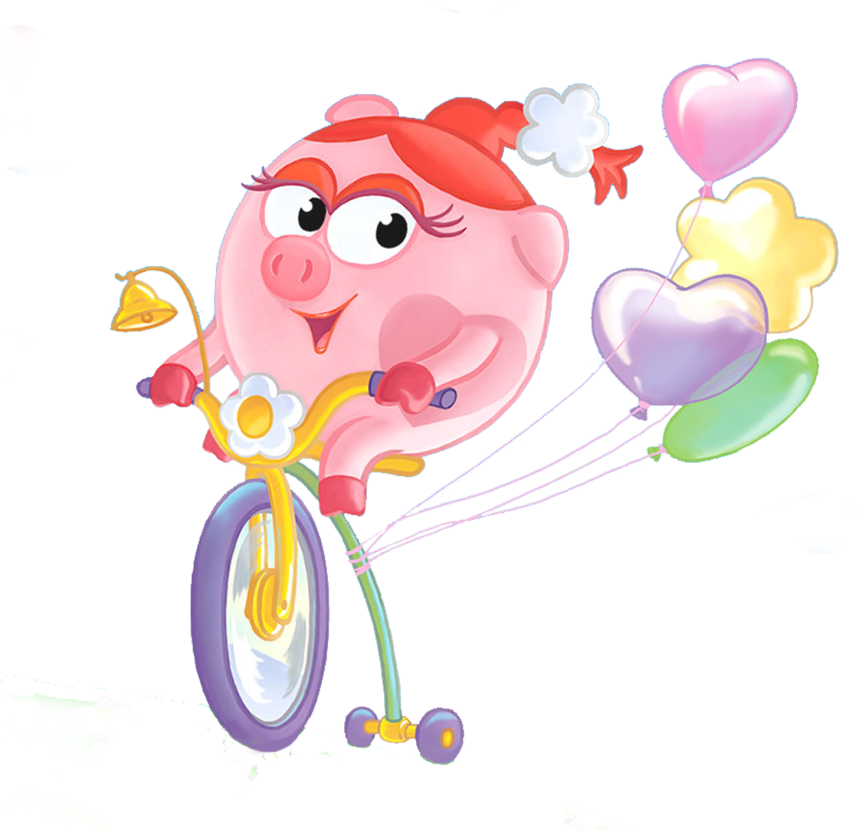 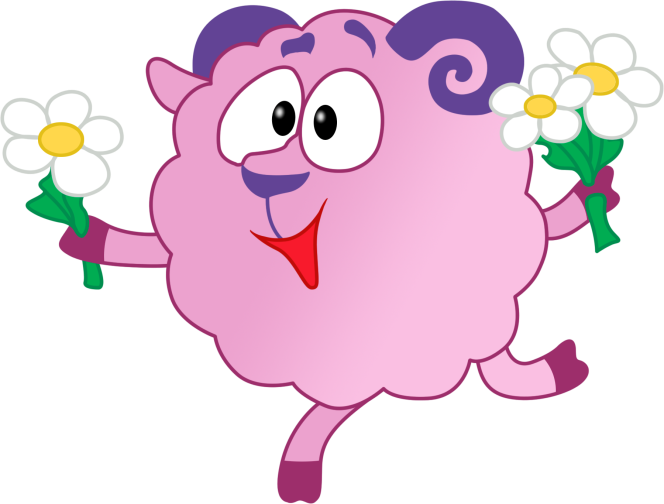 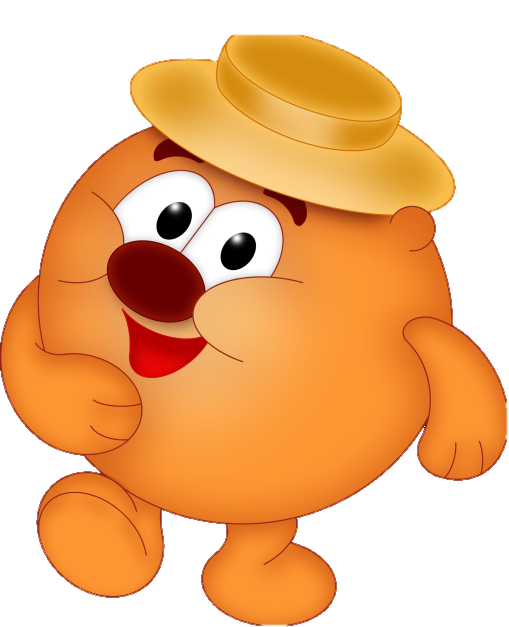 Разработала: 
Румянцева А.Н.
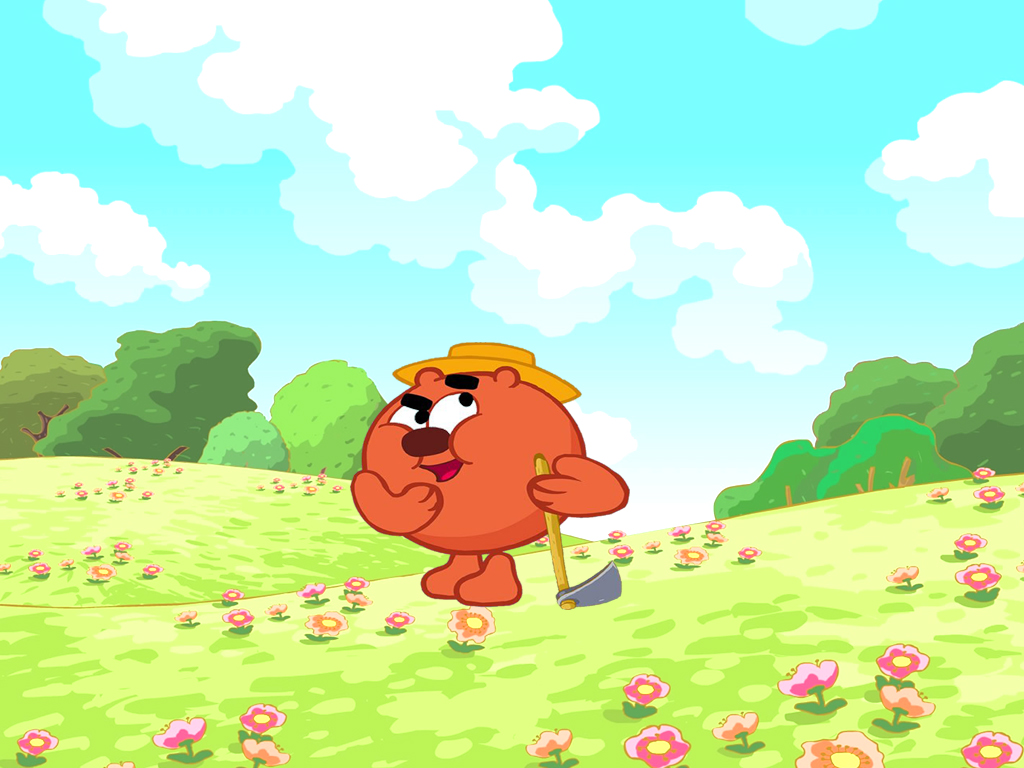 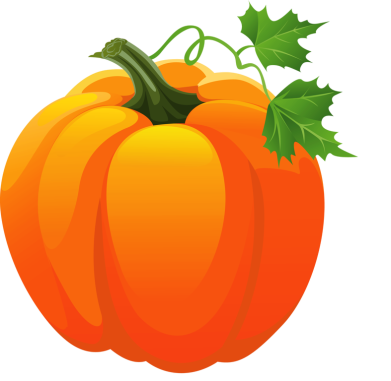 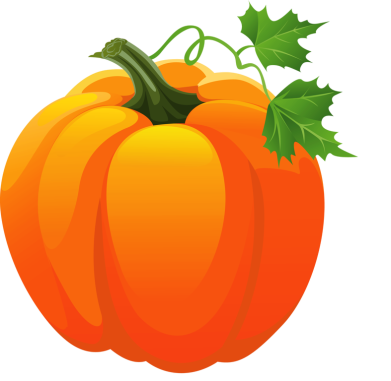 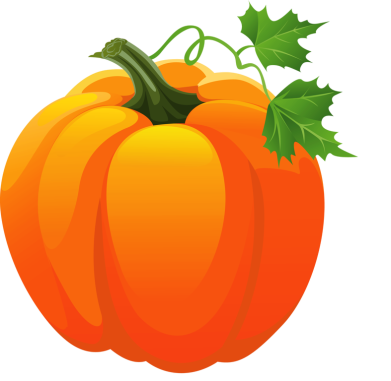 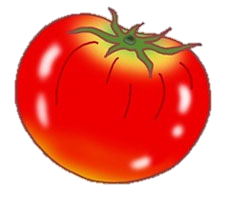 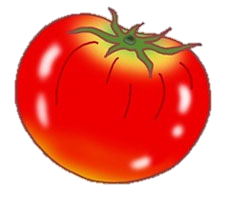 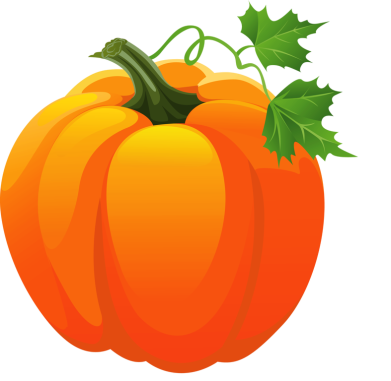 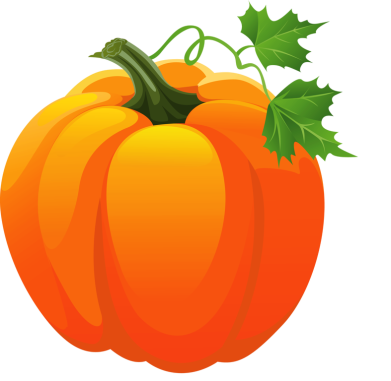 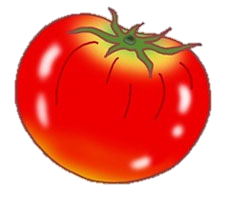 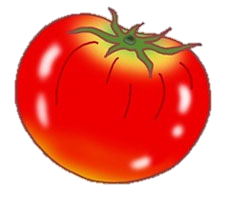 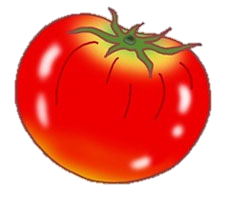 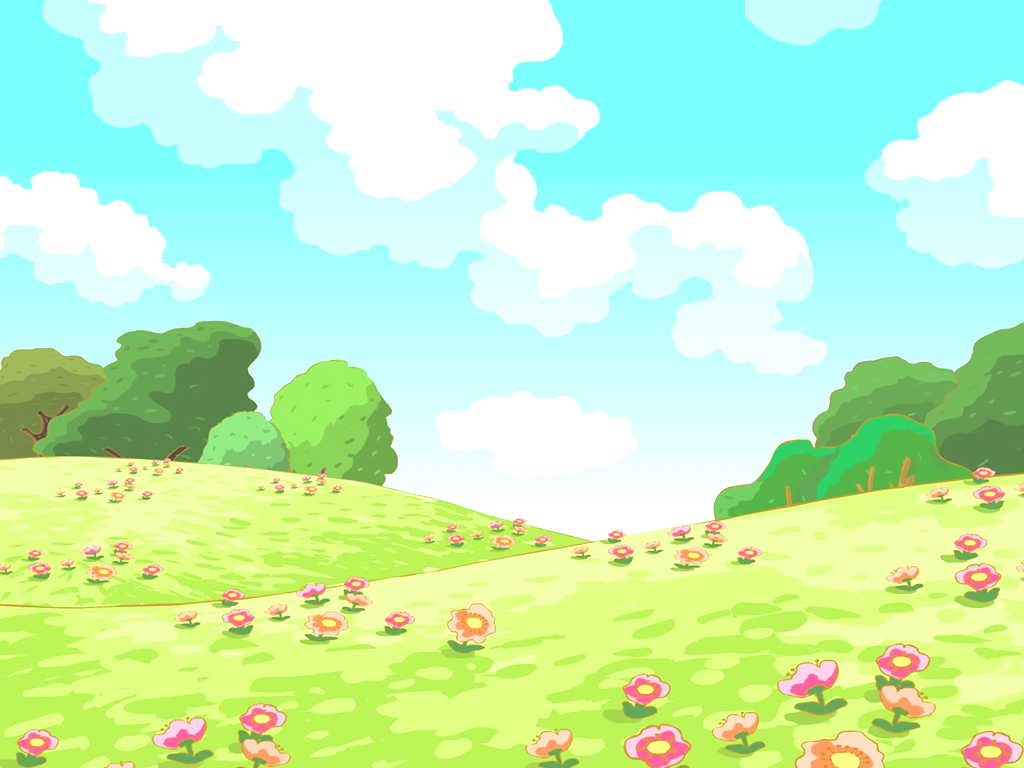 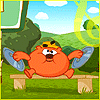 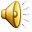 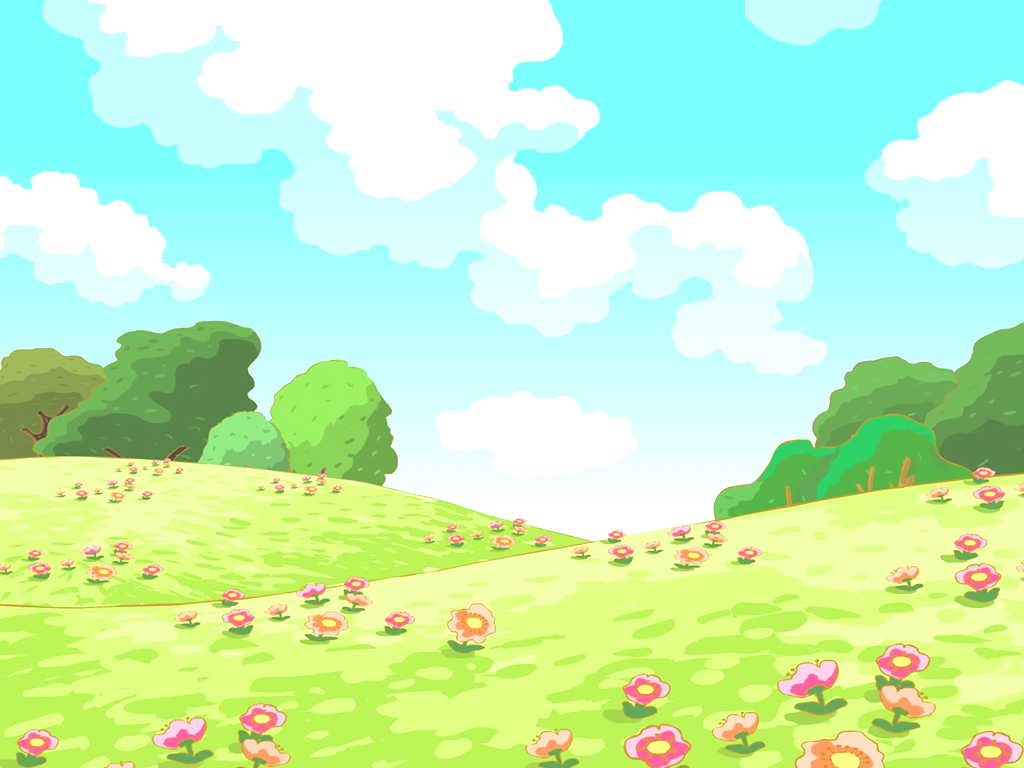 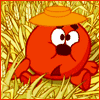 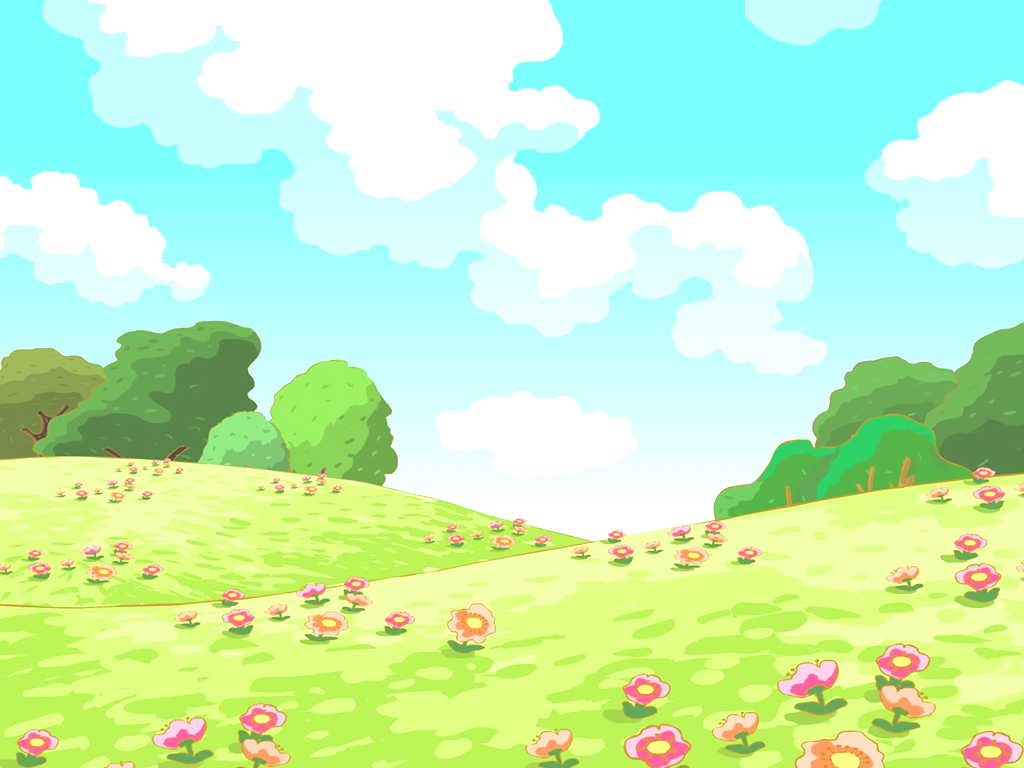 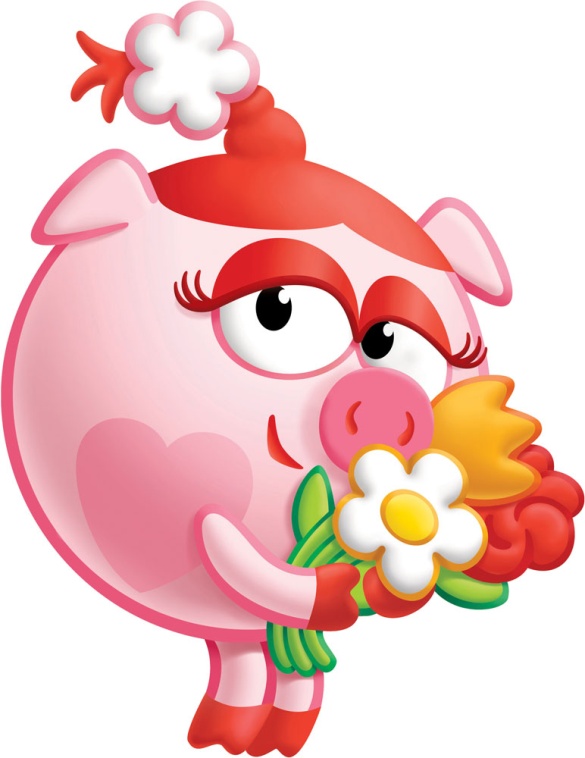 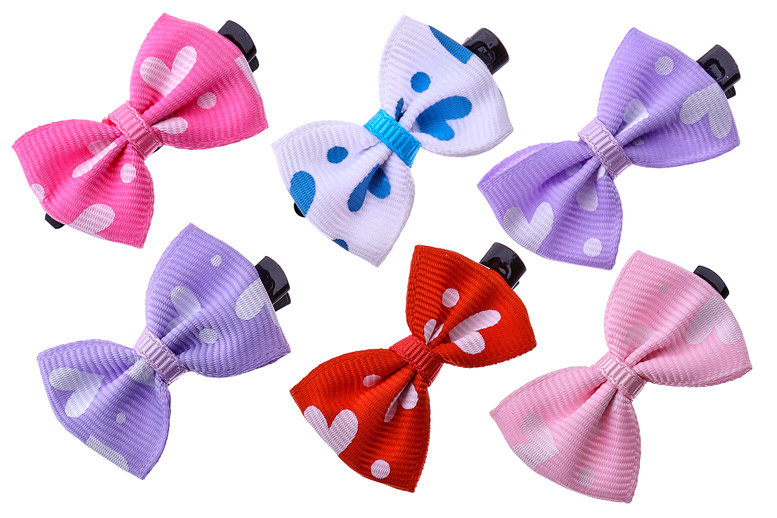 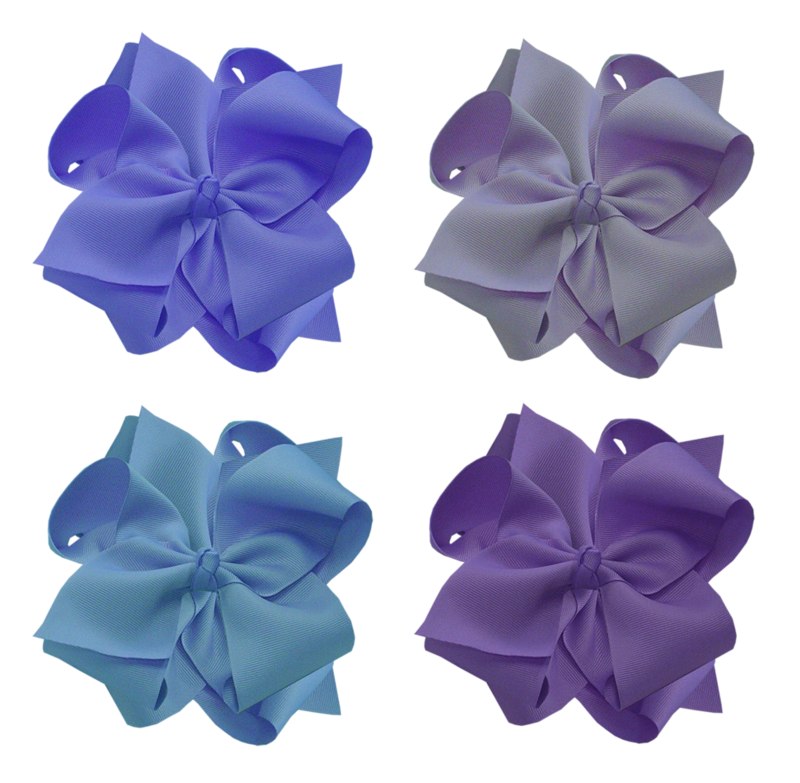 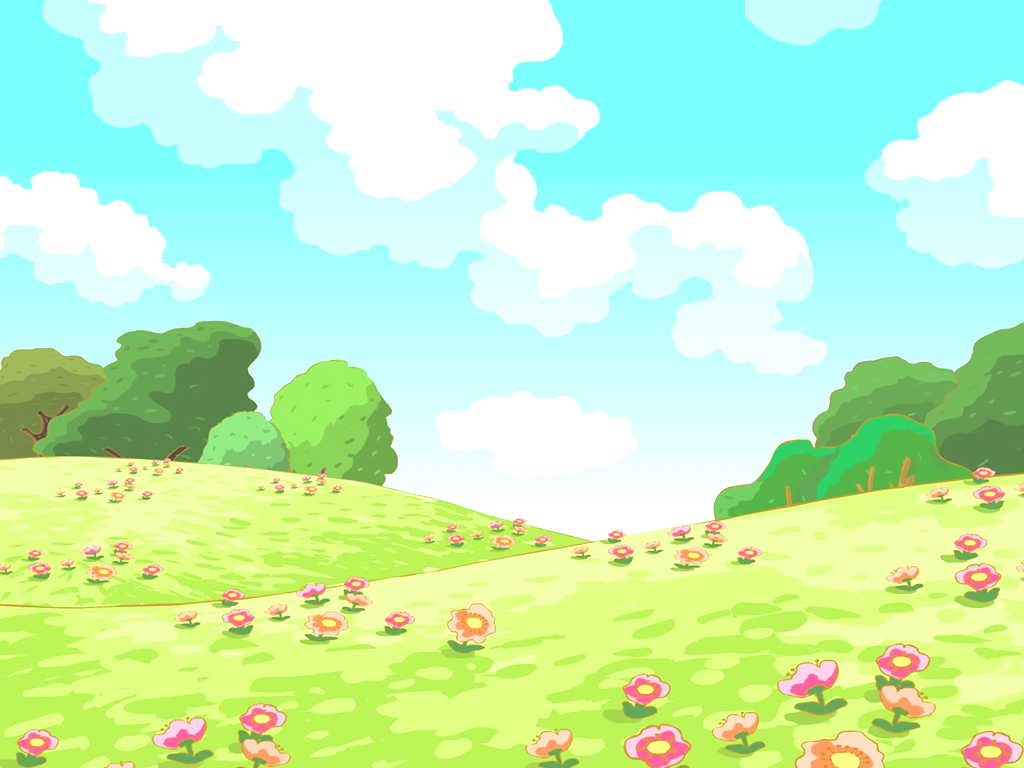 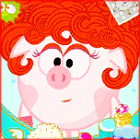 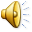 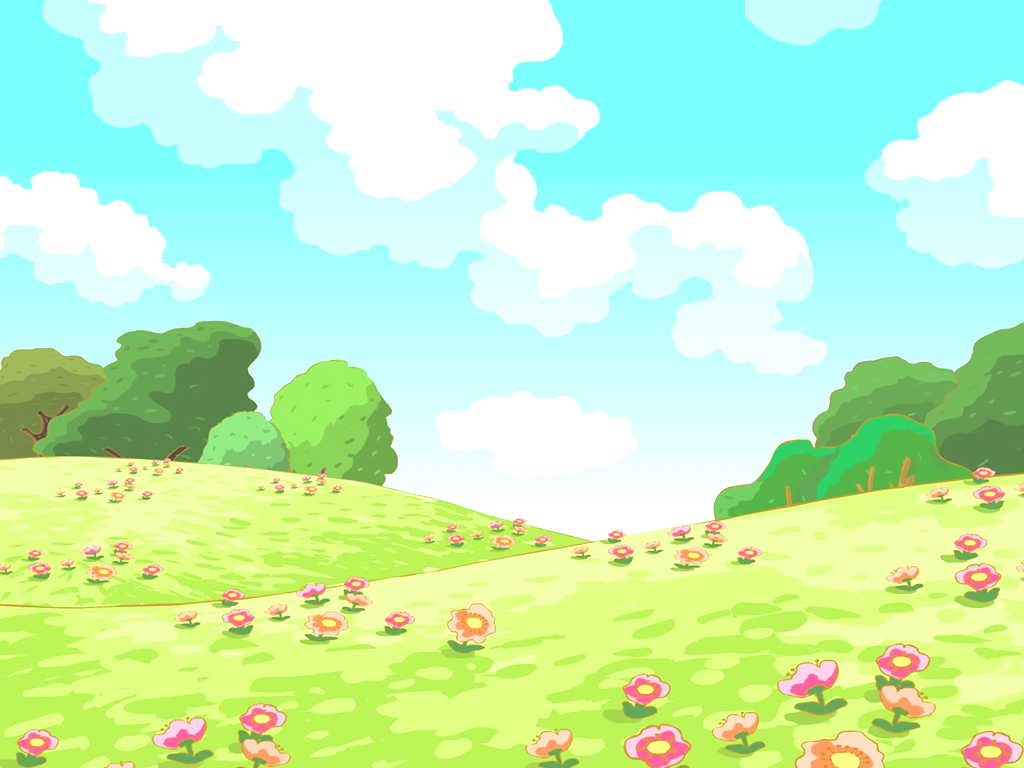 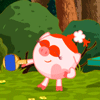 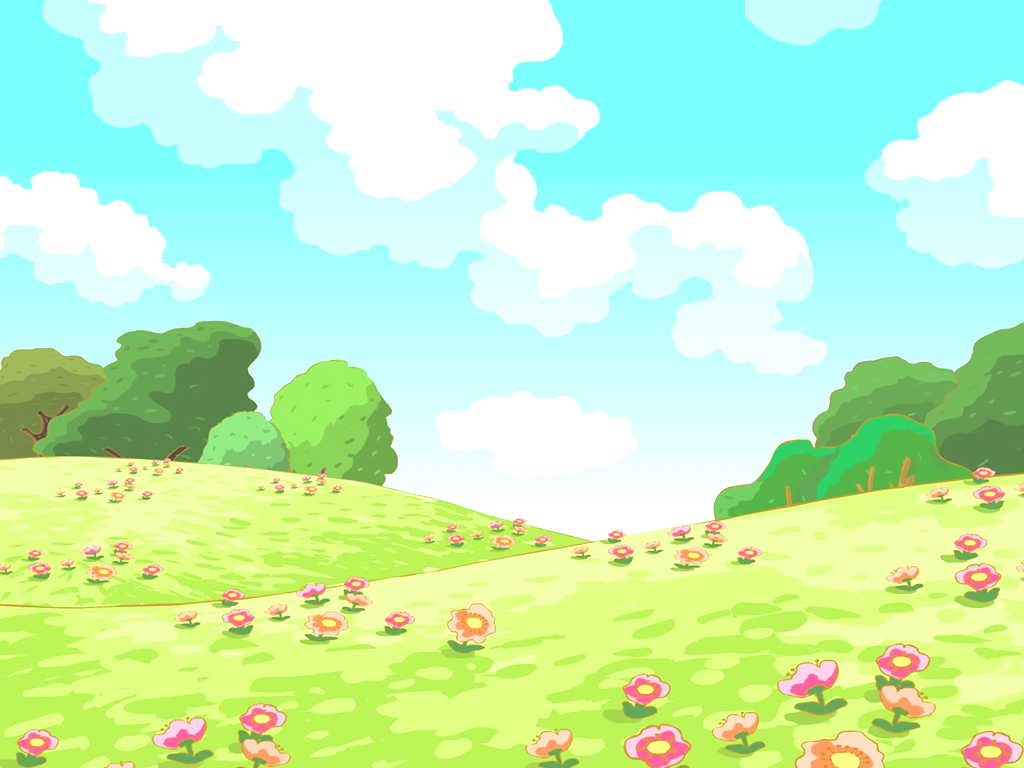 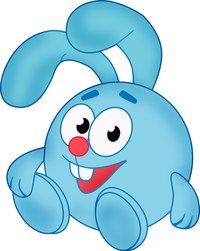 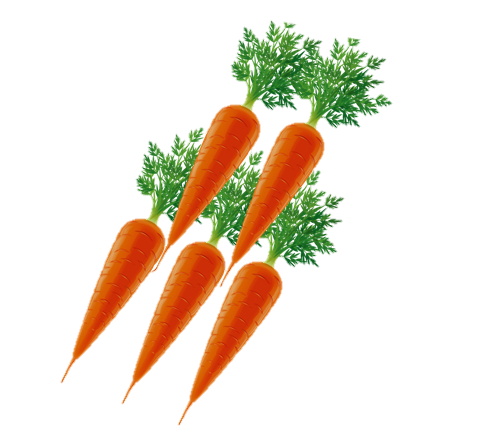 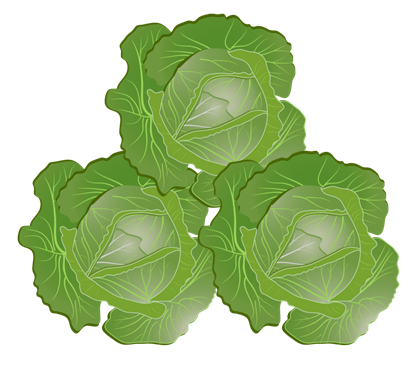 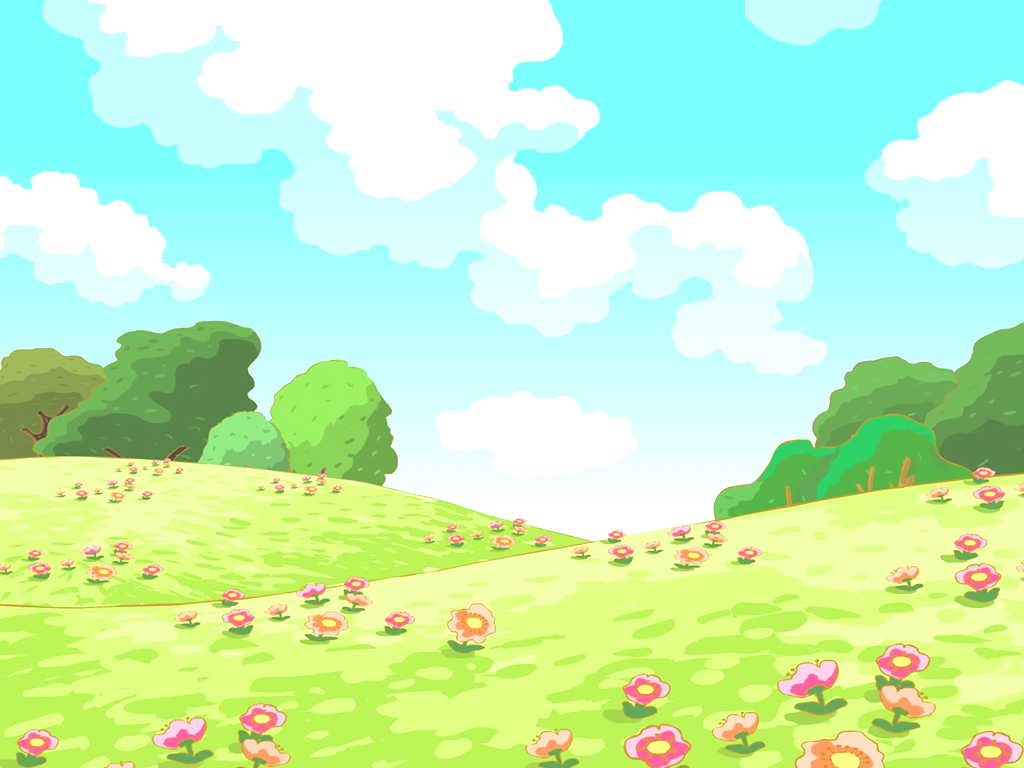 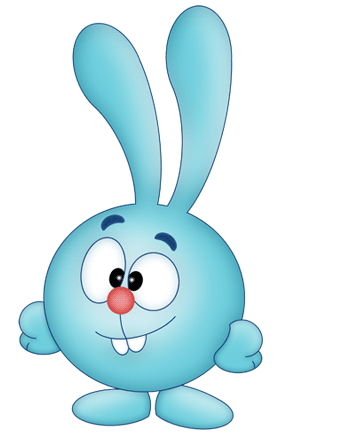 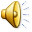 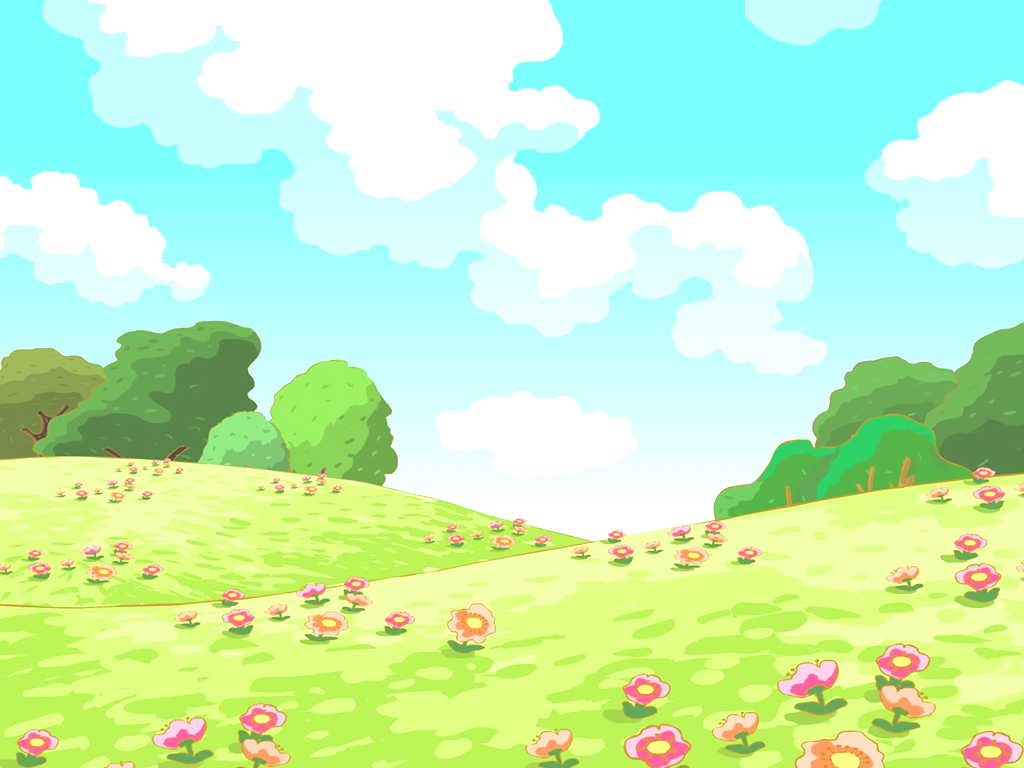 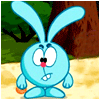 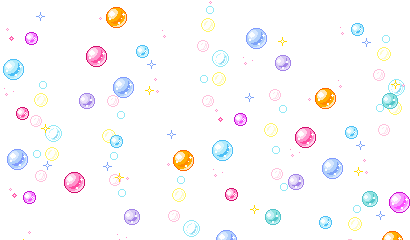 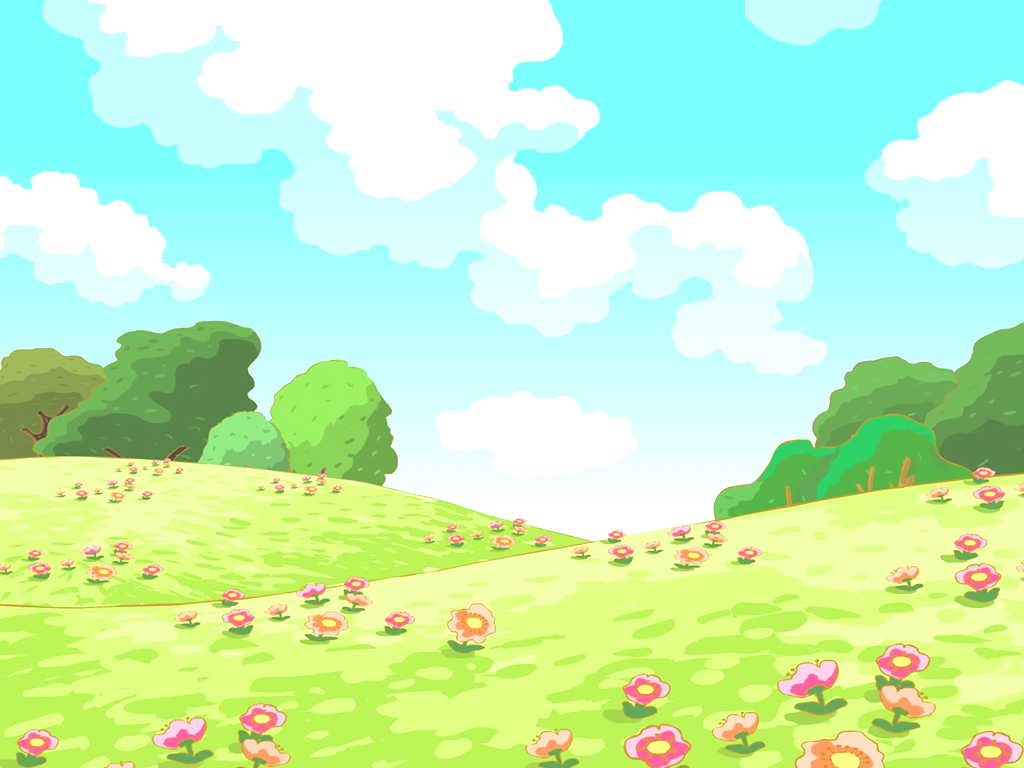 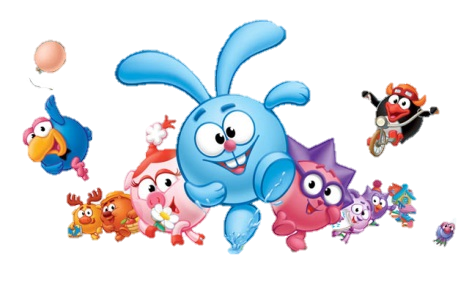